Generalized likelihood ratio test
Desirable because it provides a test for a two-sided alternative.
Reject H0 if
λ  = max θ ∈ Ω0 f(x; θ) / max θ ∈ Ω f(x; θ)  is small
Note that -2ln(λ) is approximately χ2(r), if r parameters are fixed under the null.
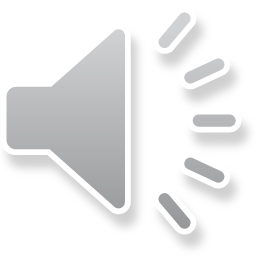 Example 12.8.1
Xi ~ i.i.d. N(μ, 2)
N = 15
H0: μ = 8
H1: μ ≠ 8
Outcome of sample mean = 10
Use the generalized likelihood ratio test to find an approximate p-value.
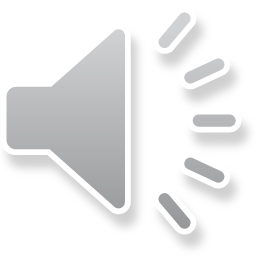 Example
Xi ~ i.i.d. N(μ, σ2)
N = 15
H0: μ = 8, σ2 = 2
H1: μ ≠ 8, σ2 ≠ 2
Identify the test statistic and rejection region for the generalized likelihood ratio test of size 5%.
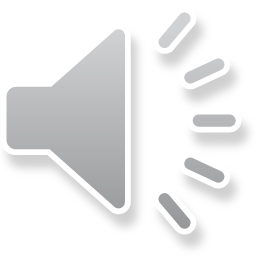 Example
Xi ~ i.i.d. N(μ, σ2)
N = 15
H0: μ = 8
H1: μ ≠ 8
Identify the test statistic and rejection region for the generalized likelihood ratio test of size 5%.
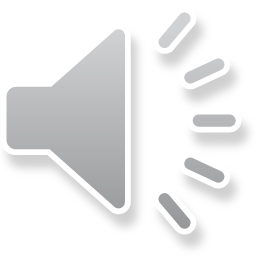 Example
H0: Peanut m&m and almond m&m bags have the same proportion of red m&ms.
Ha: They don’t.
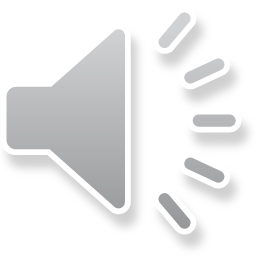